2024-04-05
1
Hållbarhetsrapportering
SBMI Branschdag 11 april 2023
Sofia Bildstein-HagberG
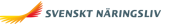 Hållbarhetsrapport i förvaltningsberättelen
Granskning av revisor
Elektroniskt rapporteringsformat
EU:s taxonomi för hållbara investeringar
CSRD
Nya regler om hållbarhetsrapportering
12 sektorsneutrala standarder
Dubbel väsentlighet
Rapportering i värdekedjan
På väg: sektorsstandarder, SME-standarder
ESRS
2024-04-05
3
Vilka omfattas och när?
Storlekskriterierna gäller legal enhet och koncernnivå MEN i regel krävs bara en hållbarhetsrapport per koncern!
Konsekvenser?
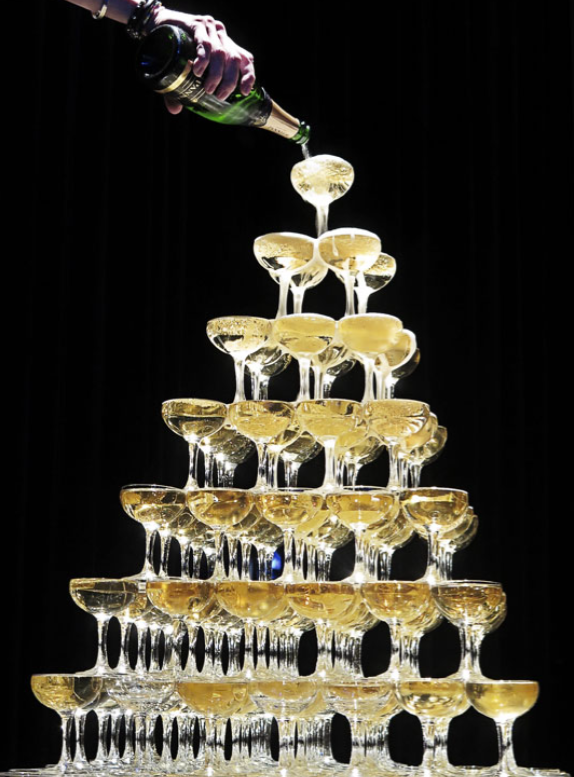 Trickle-down – krav på information spiller över
Processer, intern kontroll, tillbörlig aktsamhet
Tredjepartsgranskning, certifiering, intyg, kvalitetssäkring
Val av leverantör och andra affärsbeslut
Finansiering
”Frivillig” rapportering